Добровольное страновое задание
2-й Глобальный семинар по комплексному мониторингу ЦУР 6: чистая вода и санитария 
9 декабря 2021 года и 8–10 февраля 2022 года в режиме онлайн
Информация о задании
Это задание является добровольным, но мы призываем Вашу страну выполнить его, поскольку оно поможет наладить межсекторальный диалог в Вашей стране и будет способствовать более информированным обсуждениям на февральском семинаре.
Задание состоит из вопросов по трем темам, непосредственно связанным с темами, которые будут обсуждаться на семинаре. В частности, мы хотели бы узнать больше о том, как Ваша страна проводила мониторинг ЦУР 6 в течение последних нескольких лет (по всем показателям ЦУР 6), как данные передаются и используются в процессах национальной политики, и каковы Ваши потребности и приоритеты для будущей работы. 
Для выполнения задания Вам рекомендуется созвать совещание с как можно большим числом страновых координаторов по мониторингу ЦУР 6. К ним относятся координаторы по общим вопросам мониторинга ЦУР 6, все координаторы по конкретным показателям (в министерствах), а также контакты в национальном статистическом управлении, несущем общую ответственность за отчетность в области ЦУР. 
Если Вы еще не знакомы с другими координаторами в Вашей стране, напишите нам на электронную почту monitoring@unwater.org, и мы поможем Вам связаться с ними. Вы можете просмотреть все данные, представленные Вашей страной, на странице https://sdg6data.org/.
Задание будет представлено в ходе стартовой сессии 9 декабря 2021 года, на котором Вы сможете задать любые возникшие вопросы. Вы также можете задавать вопросы по электронной почте monitoring@unwater.org.
Используйте предложенный шаблон для представления совместного опыта Вашей страны (дополнительные слайды могут быть добавлены по необходимости). На каждой странице вы найдете желтое поле с инструкциями для руководства дискуссией.
Странам предлагается выполнить и отправить задание по адресу monitoring@unwater.org не позднее 31 января 2022 года.
Представленный контент поможет направить дискуссии на семинаре, а также спланировать следующий этап Инициативы «ООН-Водные ресурсы» по комплексному мониторингу ЦУР 6. При необходимости контент также будет размещен на сайте https://www.sdg6monitoring.org/, чтобы вдохновить другие страны на их работу (сообщите нам, если Вы не желаете, чтобы задание Вашей страны было опубликовано).
Предлагаемый процесс выполнения задания
Свяжитесь с другими координаторами по ЦУР 6 в Вашей стране, чтобы назначить встречу (виртуальную или очную, если позволяет ситуация).
Каждый координатор готовится к встрече, рассматривая вопросы со своей точки зрения, и при необходимости консультируется с другими коллегами.
Все координаторы принимают участие в дискуссии, обсуждая вопросы в группе, чтобы проанализировать как опыт в области конкретного показателя, так и межсекторальный опыт.
Один координатор выступает в качестве докладчика (это, скорее всего, будет координатор по общим вопросам) и подводит итоги обсуждения, а также выполняет задание на основе предоставленного шаблона (данная презентация). 
Выполненное задание рассматривается всеми координационными центрами, а затем пересылается на электронную почту monitoring@unwater.org не позднее 31 января 2022 года.
Все координаторы участвуют в семинаре, чтобы поделиться опытом страны с другими участвующими странами.
Страновые координаторы по ЦУР 6
Инструкции
Перечислите всех координаторов, которые участвовали в выполнении задания (название, организация и рассматриваемые показатели).
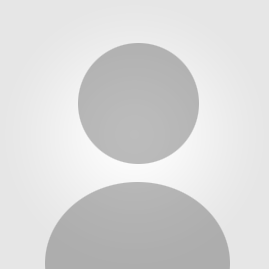 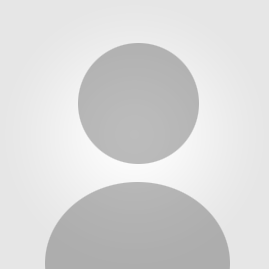 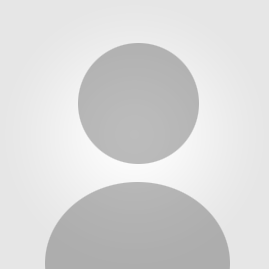 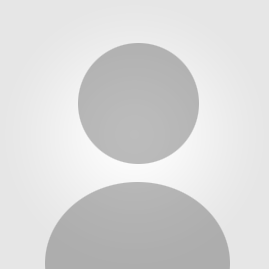 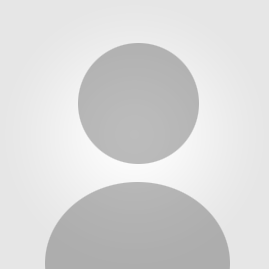 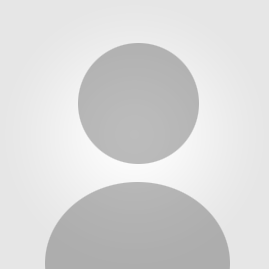 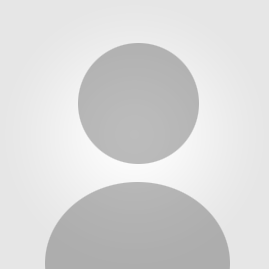 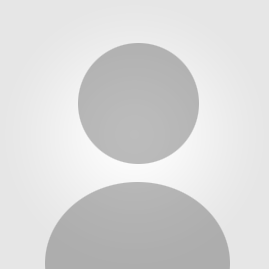 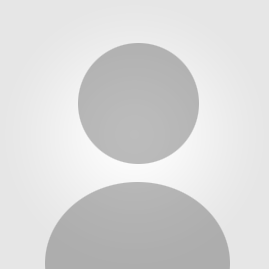 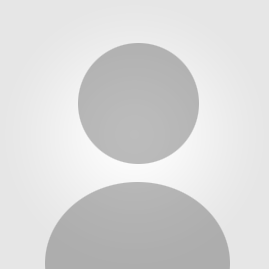 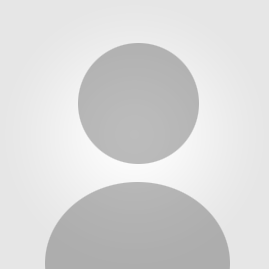 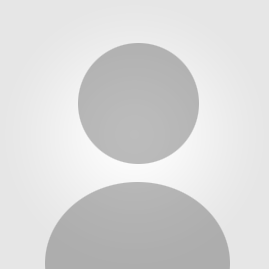 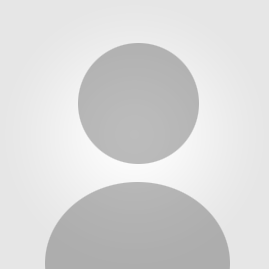 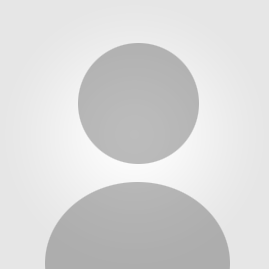 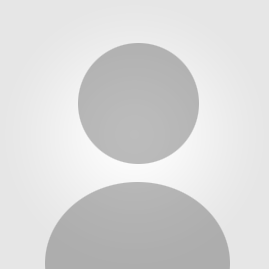 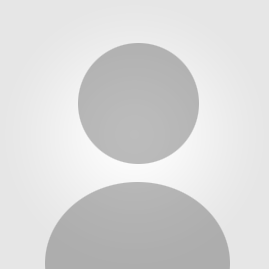 Накопленный на данный момент опыт в области мониторинга и отчетности ЦУР 6
Инструкции
Опишите работу по мониторингу ЦУР 6 в Вашей стране за последние несколько лет (2018–2021 гг.). Подведите итоги обсуждения здесь (дополнительные слайды могут быть добавлены при необходимости).

Возможные вопросы для рассмотрения:
Как Вы организовали сбор данных и какие учреждения/организации были задействованы (например, национальное статистическое управление, отраслевые министерства, местные органы власти, региональные организации, научные круги, частный сектор, НПО и т. д.)?
Обсуждали ли Вы эту работу с другими координаторами (ЦУР 6) в Вашей стране?
Удалось ли Вам предоставить требуемые данные (если нет, то почему)? Каковы основные пробелы в данных?
Что Вы думаете о процессе отчетности? 
Какова была значимость этого процесса на национальном уровне?
Какую поддержку Вы получили от учреждения-хранителя ООН (например, методология, служба поддержки, двусторонние звонки, вебинары)?
Каковы были основные проблемы и возможности, которые возникли в процессе? Какие основные уроки были извлечены? 
Как Вы могли бы улучшить институциональное сотрудничество между показателями и секторами?
Использование данных для информирования политики
Инструкции
Высококачественные данные позволяют разрабатывать политику и принимать решения на основе фактических данных, обеспечивать подотчетность и прозрачность, а также привлекать политические обязательства и государственные и частные инвестиции. Расскажите, как собранные данные/результаты анализа используются для разработки политики и других целей на различных уровнях в Вашей стране. Подведите итоги обсуждения здесь (дополнительные слайды могут быть добавлены при необходимости).

Возможные вопросы для рассмотрения:
Каковы основные виды использования данных (например, повышение осведомленности, информационно-пропагандистская деятельность и финансирование), на каком уровне: местном, национальном или международном (например, партнеры по развитию, финансовые учреждения)?
Какие процессы политики извлекают наибольшую выгоду из этих данных? 
Какие виды анализа Вы проводите с данными и объединяете ли Вы данные из нескольких секторов? 
С кем Вы делитесь данными (с какими учреждениями/секторами, на каком уровне должностного положения)? Был ли процесс отчетности полезным с точки зрения последующего обмена данными и их использования?  
Как Вы делитесь результатами (например, с помощью технических отчетов, сводных отчетов, через веб-сайт, социальные сети, газеты, на встречах и т. д.)? 
Каковы основные проблемы и возможности использования данных для принятия обоснованных политических решений? 
Как Вы могли бы повысить уровень использования данных между аудиториями/секторами?
Потребности и приоритеты в будущем
Инструкции
Основываясь на Ваших обсуждениях прошлого опыта мониторинга и использования данных, каковы основные потребности и приоритеты для будущего мониторинга в области чистой воды и санитарии в Вашей стране? Подведите итоги обсуждения здесь (дополнительные слайды могут быть добавлены при необходимости).

Возможные вопросы для рассмотрения
Что Вы предпринимаете в настоящее время для устранения существующих пробелов в данных?
Каковы основные области, которые Вы хотели бы улучшить в рамках будущего мониторинга, отчетности и использования данных ЦУР 6 в Вашей стране? Возможно, Вы захотите рассмотреть различные ускорители, такие как управление, развитие потенциала, финансирование и инновации.
Какие потребности зависят от конкретных показателей, а какие являются междисциплинарными? 
На каком уровне и в рамках каких секторов можно/следует удовлетворять различные потребности? 
Что и кем может быть сделано в краткосрочной/среднесрочной/долгосрочной перспективе для удовлетворения этих потребностей? 
Как Вы расставляете приоритеты для различных потребностей?
Примеры и идеи для передачи данных (НЕОБЯЗАТЕЛЬНО)
Инструкции
Чтобы заинтересованные стороны могли использовать данные/анализ, материалы должны быть представлены понятным и действенным способом. Технические эксперты могут запросить детальные описания для интерпретации результатов, в то время как высокопоставленные политики заинтересованы в общих тенденциях, влиянии и последующих шагах. Тогда как общественность, возможно, захочет узнать о текущей ситуации и о том, что можно сделать для ее улучшения, простыми и понятными словами и с иллюстрациями. Наш эксперт по коммуникациям во время декабрьской стартовой сессии расскажет, что отбор и представление данных должны быть адаптированы для соответствия определенной аудитории.
Мы предлагаем Вам поделиться с нами примерами того, как Вы передаете свои данные/анализ различным типам аудиторий (например, с помощью снимков экрана или ссылок). Вы также можете по желанию поделиться своими идеями относительно этого вопроса, например, черновыми вариантами и прототипами. Подборка этих примеров/идей будет представлена экспертом по коммуникациям в ходе глобального семинара.